PLANTILLA ANIMADA DE ANÁLISIS FODA
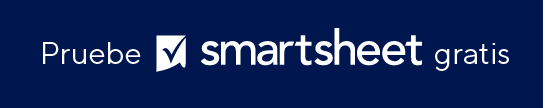 FORTALEZAS +
DEBILIDADES –
Fortaleza uno
Dos
Tres
Cuatro
Debilidad uno
Dos
Tres
OPORTUNIDADES +
AMENAZAS –
Oportunidad uno
Dos
Tres
Amenaza uno
Dos
PLANTILLA DE ANÁLISIS FODA Diapositiva estática, no animada.  Para la animación, utilice la diapositiva 2.
FORTALEZAS +
DEBILIDADES –
Fortaleza uno
Dos
Tres
Cuatro
Debilidad uno
Dos
Tres
OPORTUNIDADES +
AMENAZAS –
Oportunidad uno
Dos
Tres
Amenaza uno
Dos